Федеральное государственное бюджетное образовательное учреждение высшего образования «Красноярский государственный медицинский университет имени профессора В.Ф. Войно-Ясенецкого» Министерства здравоохранения Российской Федерации, г. Красноярск

Кафедра травматологии, ортопедии и нейрохирургии с курсом ПО
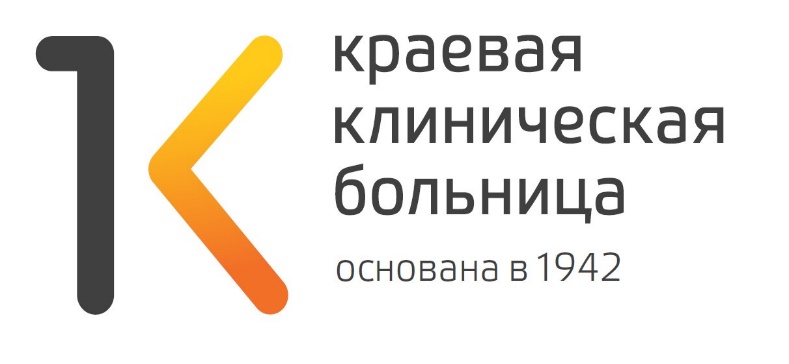 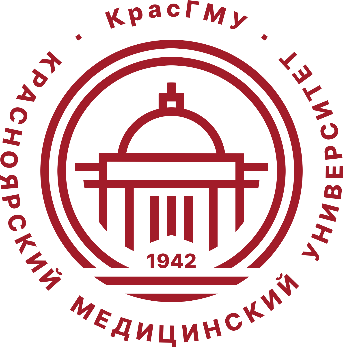 АНАЛИЗ СПЕЦИАЛИЗИРОВАННОЙ ПОМОЩИ ПОСТРАДАВШИМ С СОЧЕТАННОЙ ТРАВМОЙ ЗА 2019-2022ГГ. ПО ДАННЫМ КРАЕВОГО ГОСУДАРСТВЕННОГО БЮДЖЕТНОГО УЧРЕЖДЕНИЯ ЗДРАВООХРАНЕНИЯ «КРАЕВАЯ КЛИНИЧЕСКАЯ БОЛЬНИЦА»
Научные руководители:
Белова Ольга Анатольевна
Ассистент кафедры 
Лубнин Алексей Михайлович 
Главный внештатный травматолог Красноярского края
Авторы:
Бортницкий Владлен Дмитриевич 
Ординатор 2 года кафедры травматологии и ортопедии
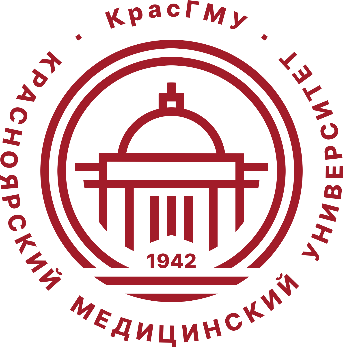 ВВЕДЕНИЕ
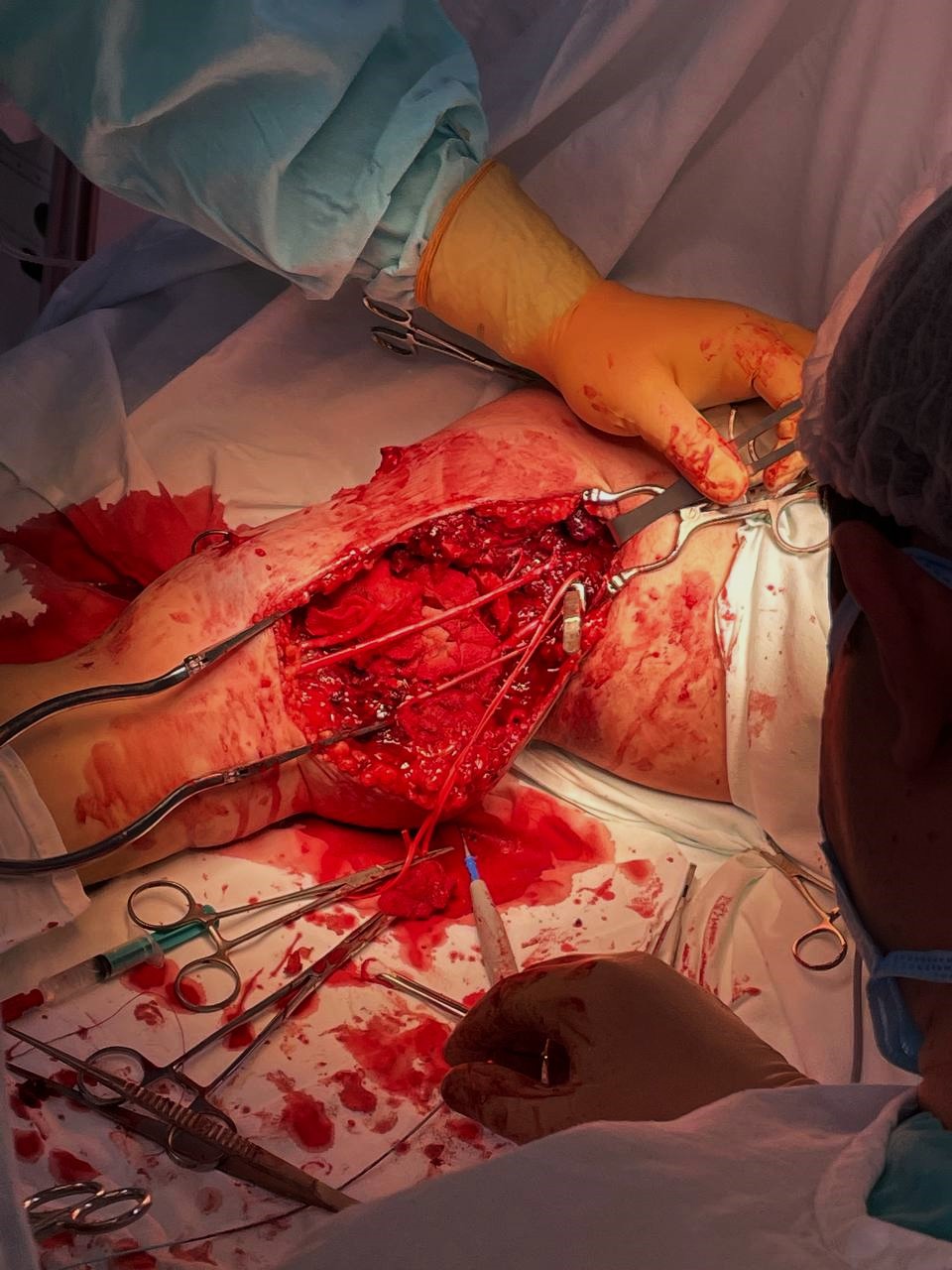 СОЧЕТАННАЯ ТРАВМА (ПОЛИТРАВМА) – это сложный патологический процесс, обусловленный повреждением нескольких анатомических областей или сегментов конечностей с выраженным проявлением синдрома взаимного отягощения.
Виды помощи при сочетанной травме в Красноярском Крае:
-Травмцентр 1-го уровня: 
КГБУЗ «Краевая клиническая больница» и КМКБСМП 
им. Н.С.Карповича.
(Высокоспециализированная помощь)

-Травмцентр 2-го уровня: 
8 травмцентров крупных ГБ (Канск, Ачинск, Минусинск и т.д.)
(Специализированная помощь)

-Травмцентр 3-го уровня: 
остальные ГБ и ЦРБ, где есть хирургические отделения.
(Квалифицированная помощь)
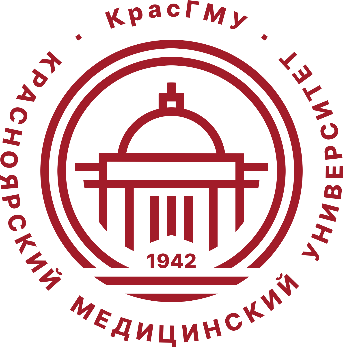 ОСОБЕННОСТИ ПОЛУЧЕНИЯ СОЧЕТАННОЙ ТРАВМЫ
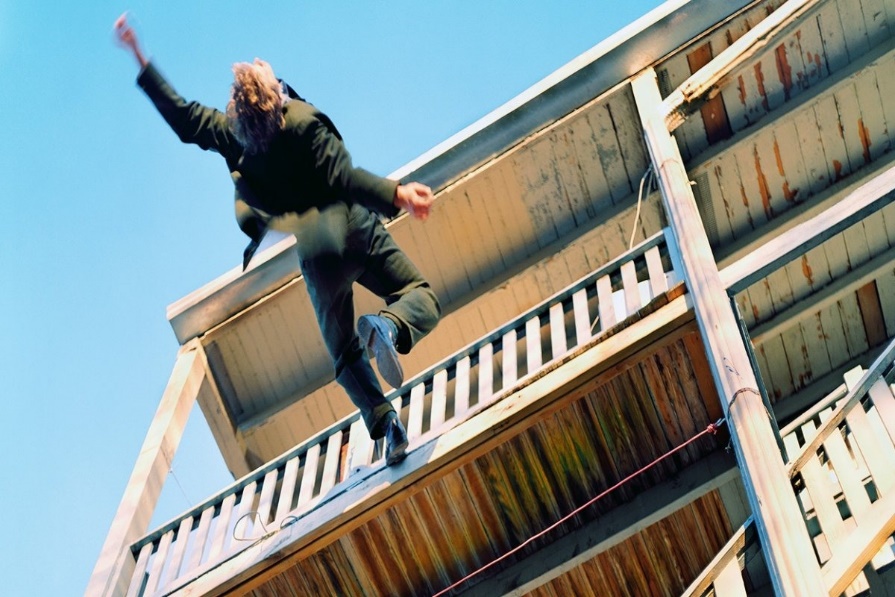 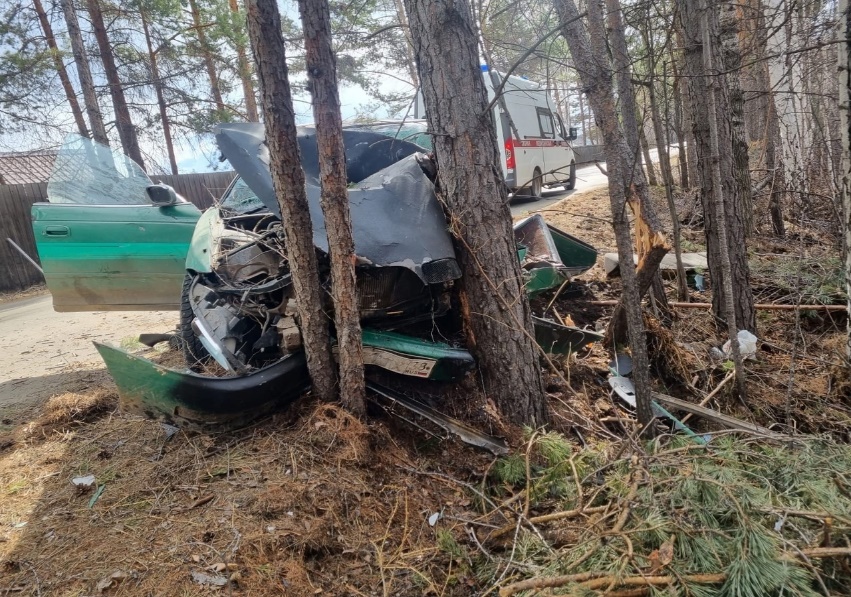 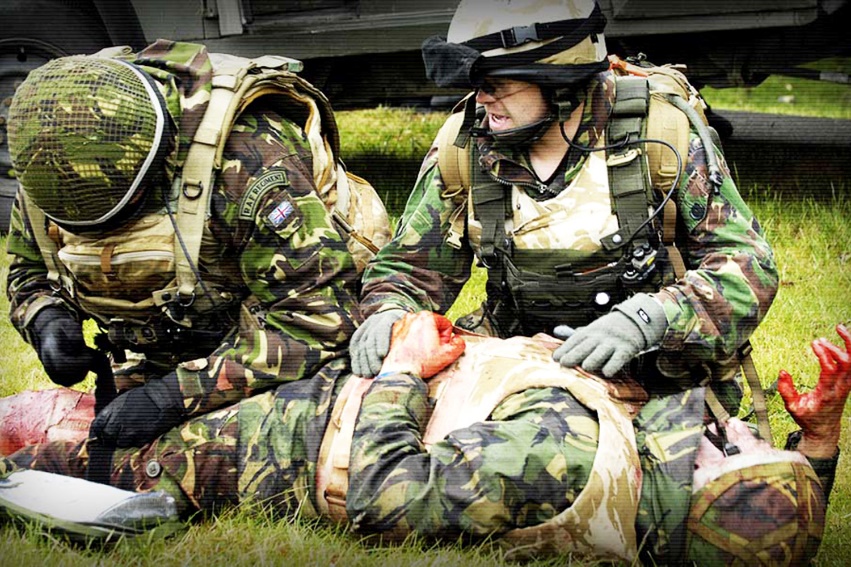 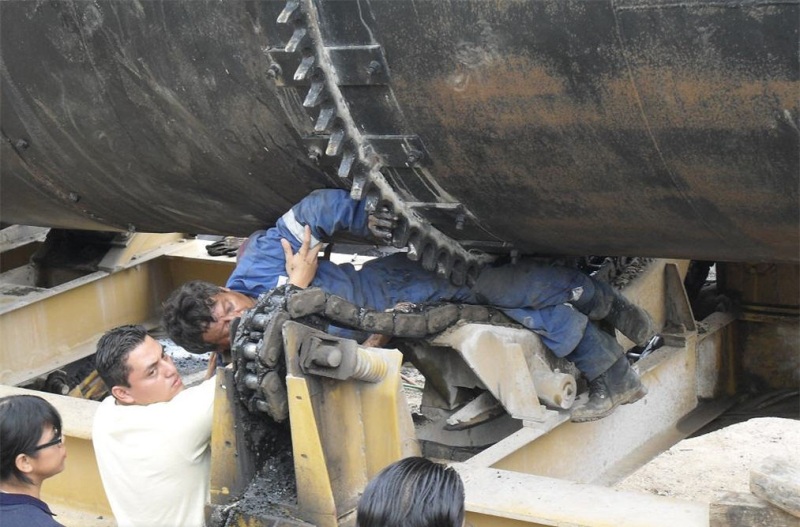 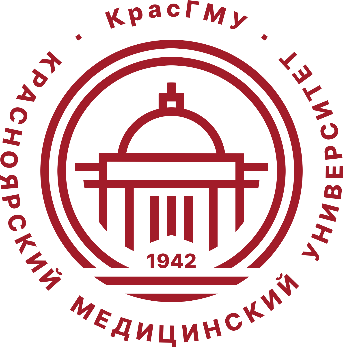 ОЦЕНКА СТЕПЕНИ ТЯЖЕСТИ ПАЦИЕНТОВ
Шкала комы Глазго:
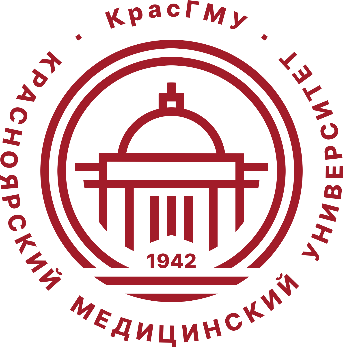 ОЦЕНКА СТЕПЕНИ ТЯЖЕСТИ ПАЦИЕНТОВ
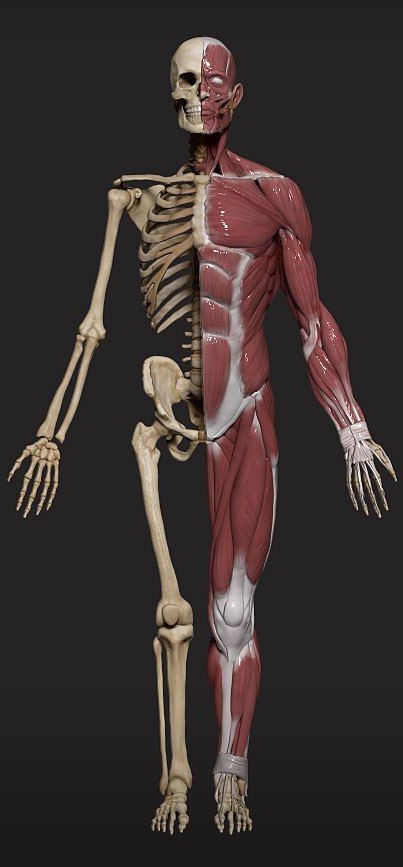 ISS (Injury Severity Score)
«Шкала тяжести повреждений»
AIS (Abbreviated Index Severity)
«Сокращенная шкала повреждений»
Сумма величины показателей по AIS трех наиболее серьезно поврежденных областей, возведенных в квадрат
5 РЕГИОНОВ ТЕЛА
Степень тяжести отдельного региона оценивается по 5-ти балльной системе:
1 балл – легкие повреждения;
2 балла - травмы средней тяжести;
3 балла – тяжелая травма, но без угрозы для жизни;
4 балла – тяжелое повреждение с угрозой для жизни;
5 баллов – критическое повреждение с сомнительным выживанием.
Анализ шкалы ISS:
1-9 балла - повреждение легкой степени;
10-16 баллов - средней степени тяжести;
17-24 балла – тяжелое;
Выше 24 баллов – крайне тяжелое.
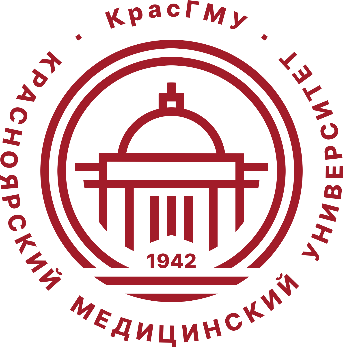 НАПРАВЛЕНИЯ ИССЛЕДОВАНИЯ
Цель:
Повышение качества высокоспециализированной медицинской помощи пациентам с сочетанной травмой в Красноярском крае
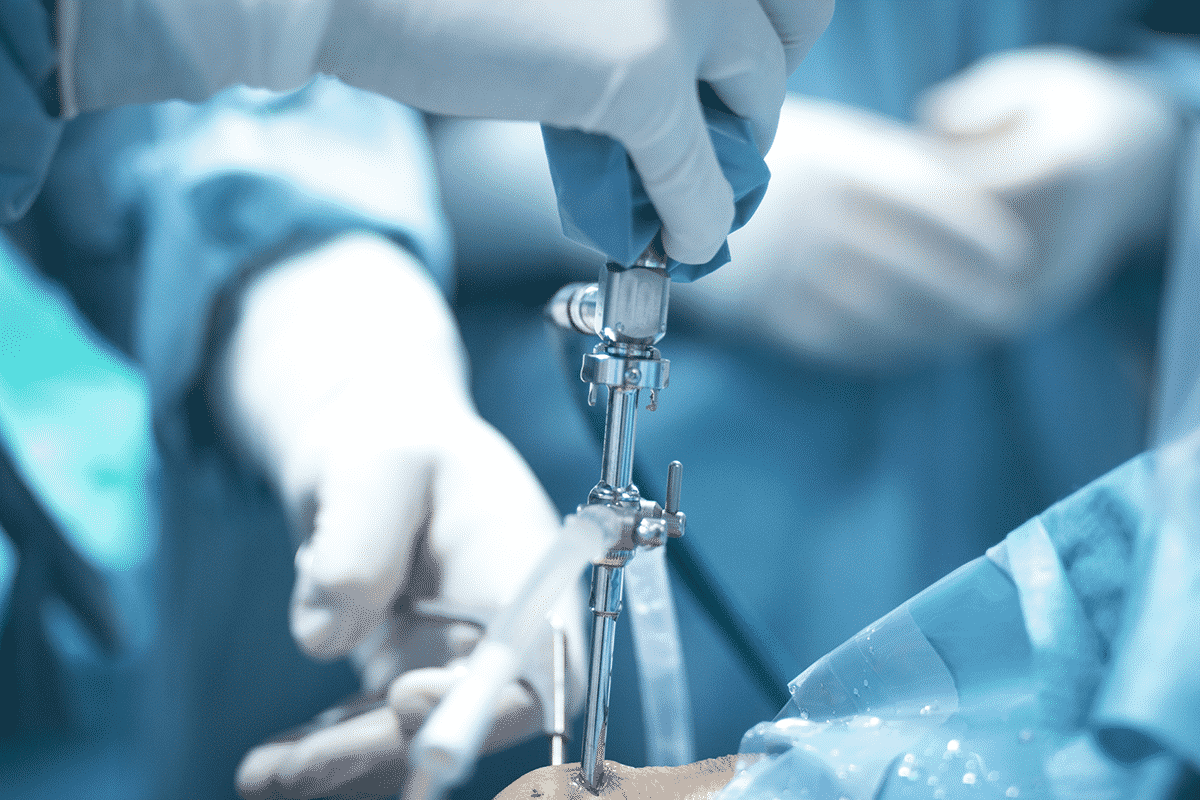 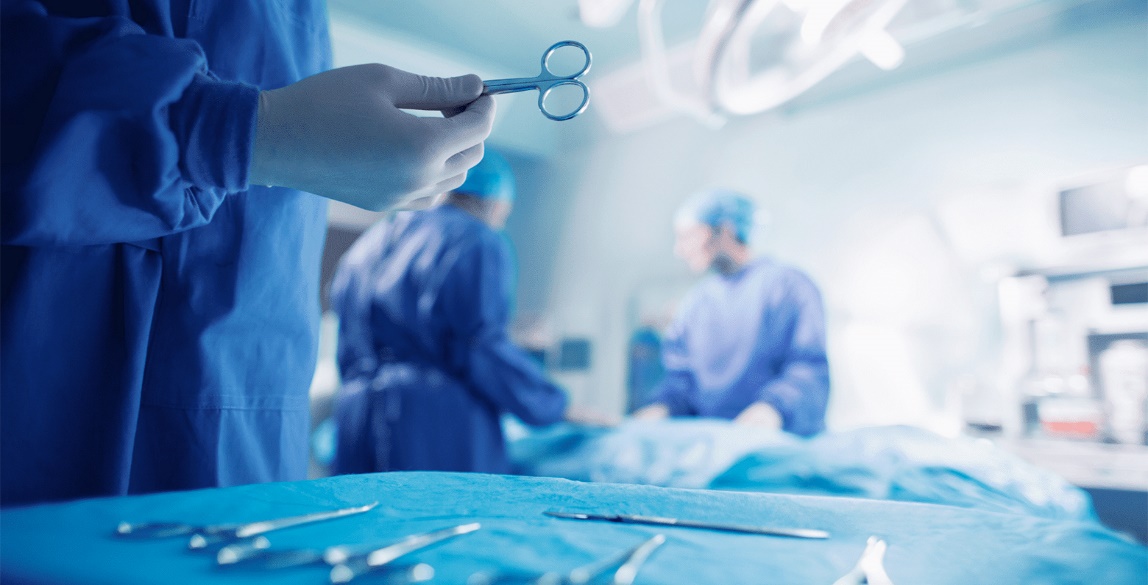 Задачи:
1. Оценка вариабельности сочетанной травмы; 2. Объём оказываемой помощи при разных видах сочетанной травмы;
3. Разработка клинических рекомендаций в зависимости от объёма повреждений.
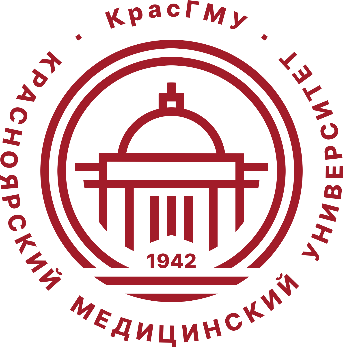 МАТЕРИАЛЫ И МЕТОДЫ
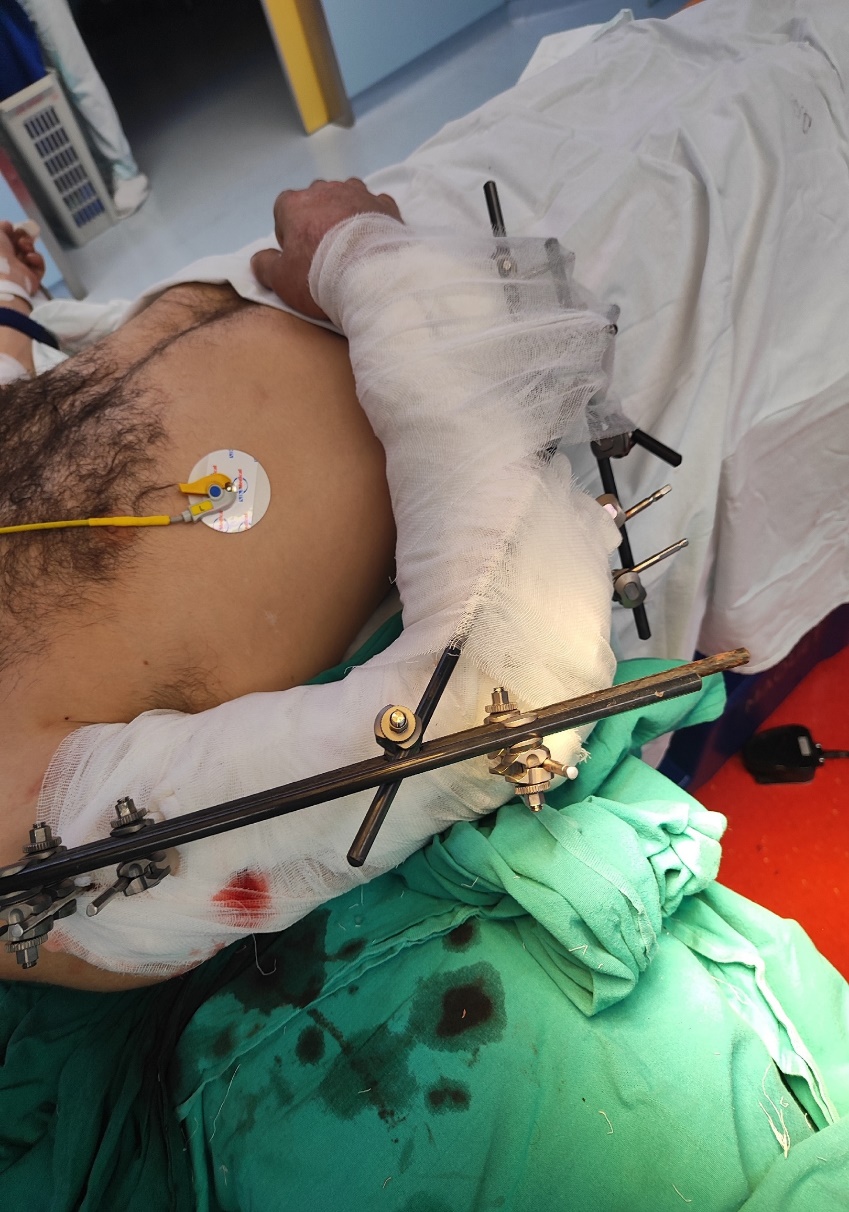 Материалы:
7123 пациента, поступивших для лечения в  отделении сочетанной травматологии КГБУЗ «Краевая клиническая больница»  за 2019-2022гг.
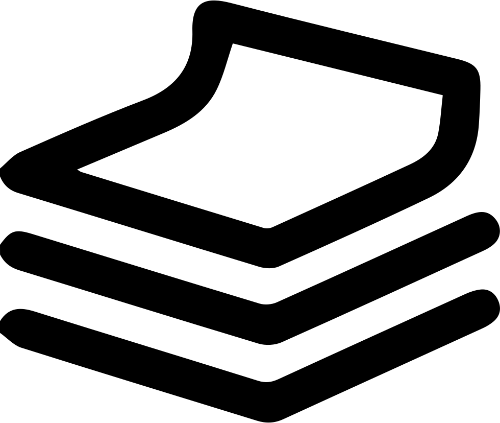 Методы:
Проведено исследование по модулю региональной телемедицинской системы и системы QMS КГБУЗ «Краевая клиническая больница» всех пациентов, получивших за 4 года сочетанную травму, госпитализированные первично в травмцентр 1-го уровня, или переведенные из травмцентров 2-го и 3-го уровня
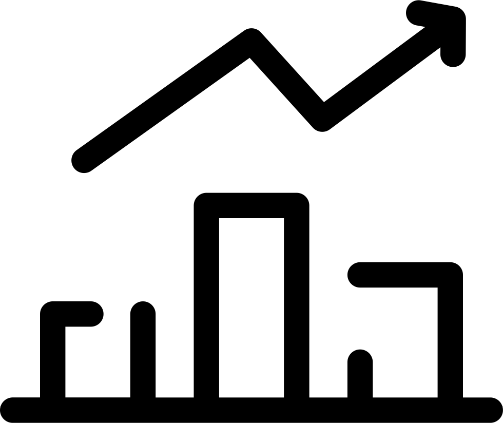 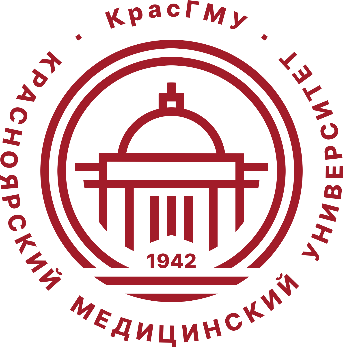 МЕТОДЫ
Проанализировано:
- Пол пациентов;
- Возраст;
- Диагноз при поступлении по МКБ-10;
- Срок нахождения  в стационаре;
- Количество выполненных операций;
- Осложнения при лечении;
- Исход лечения.
157
входных
диагнозов*
* Работа проходила над травмами О.Д.А
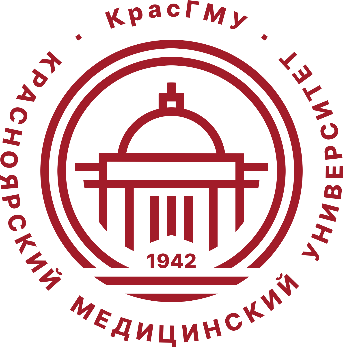 РЕЗУЛЬТАТЫ
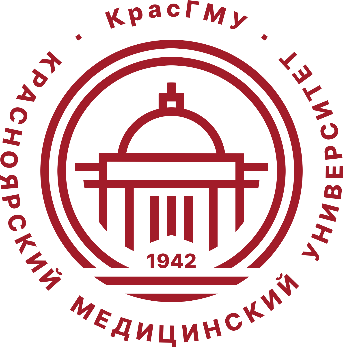 РЕЗУЛЬТАТЫ
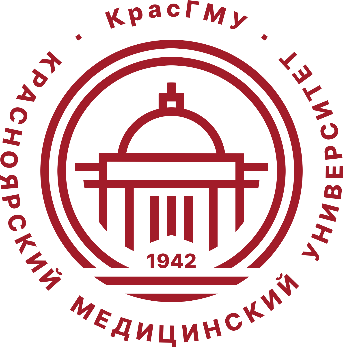 РЕЗУЛЬТАТЫ
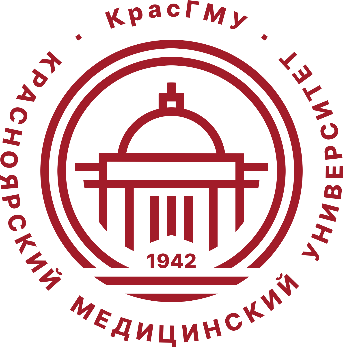 РЕЗУЛЬТАТЫ
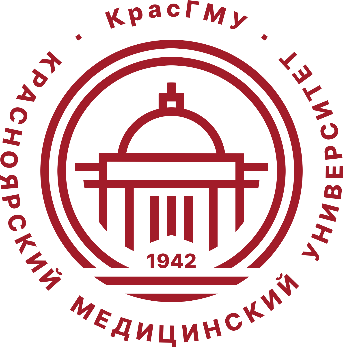 РЕЗУЛЬТАТЫ
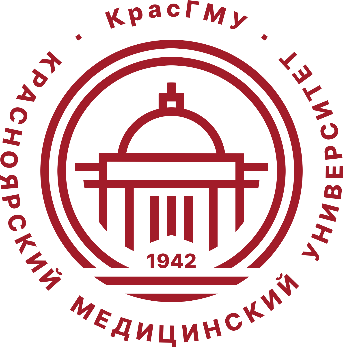 РЕЗУЛЬТАТЫ
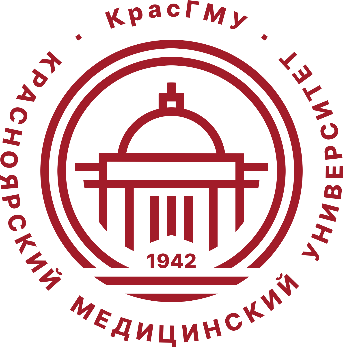 ПРОГНОЗИРОВАНИЕ
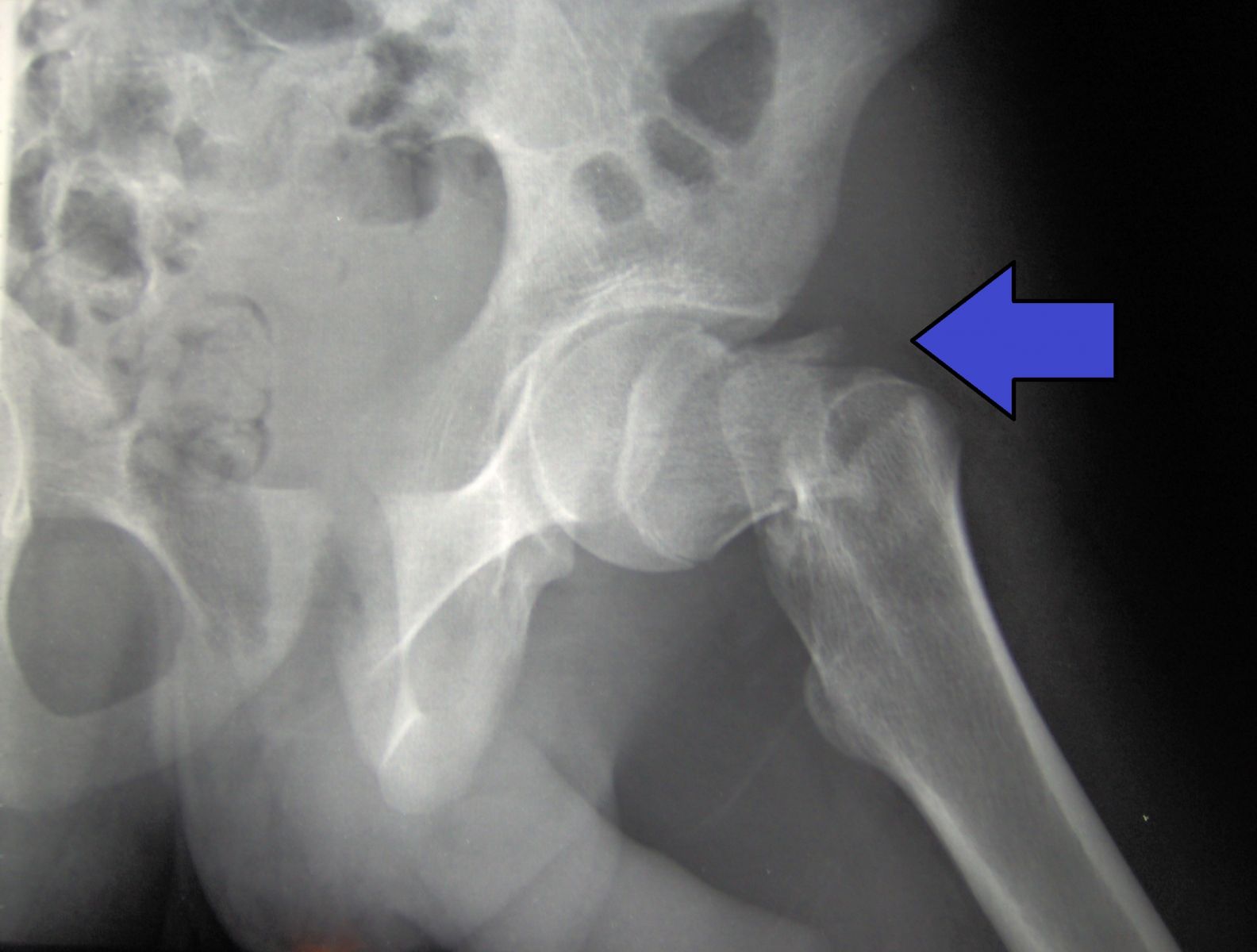 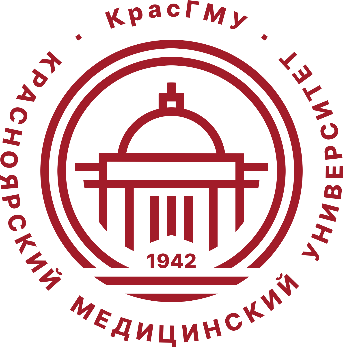 ПРОГНОЗИРОВАНИЕ
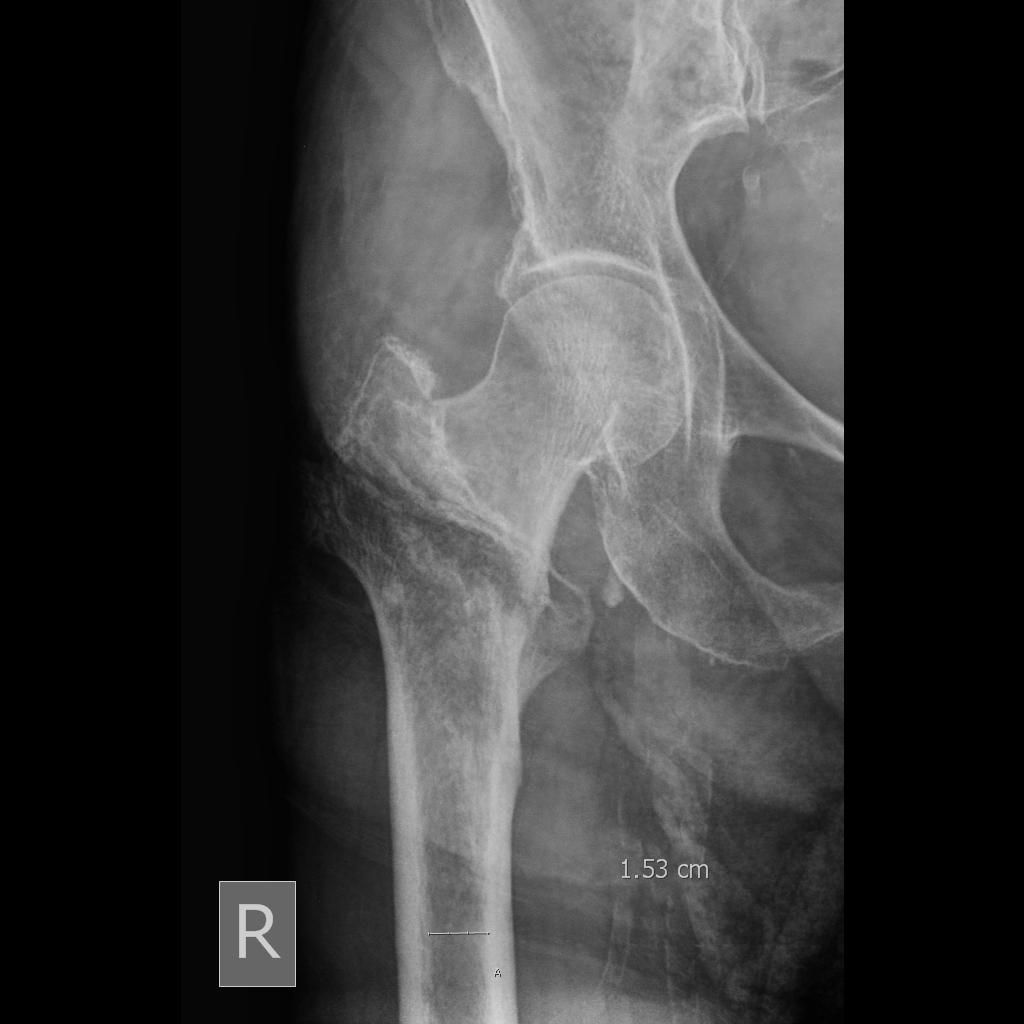 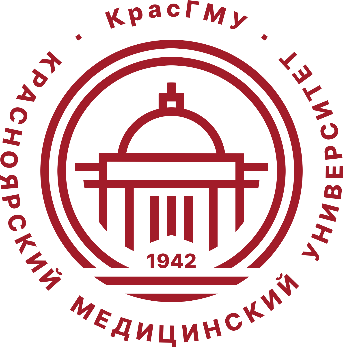 ПРОГНОЗИРОВАНИЕ
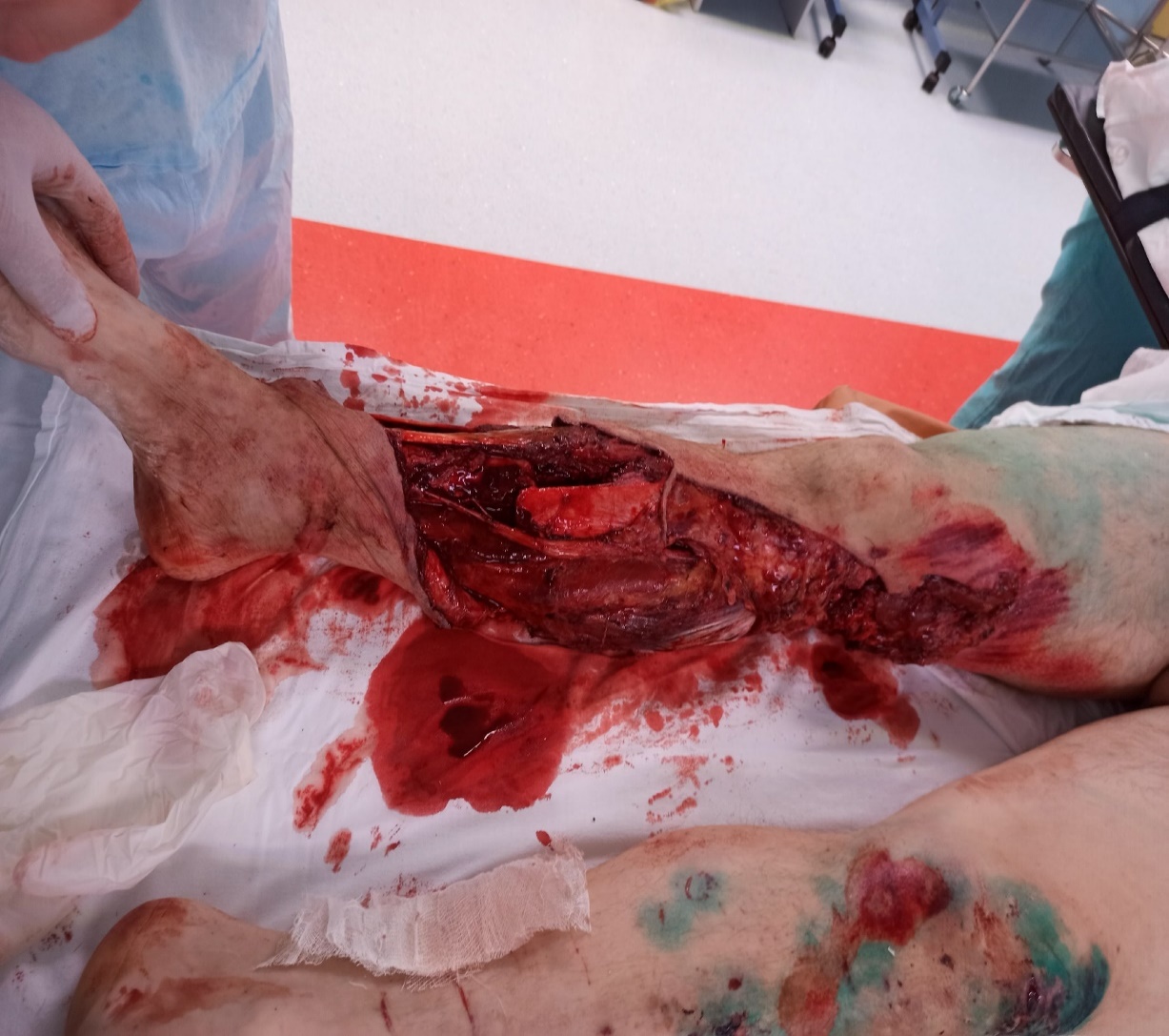 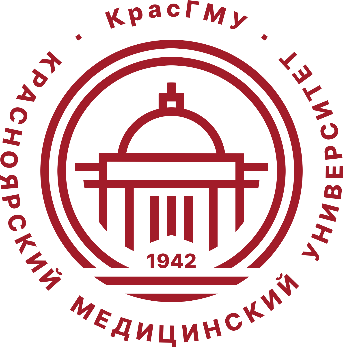 ПРОГНОЗИРОВАНИЕ
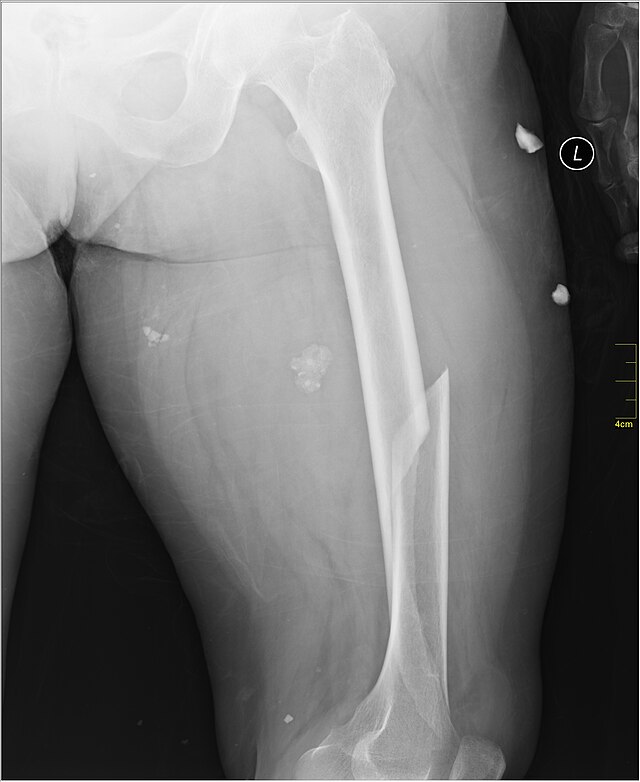 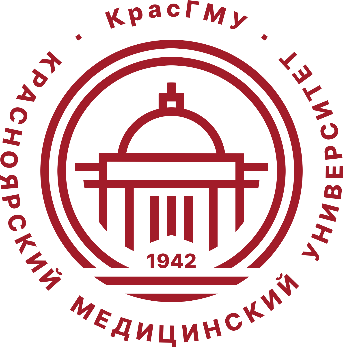 ПРОГНОЗИРОВАНИЕ
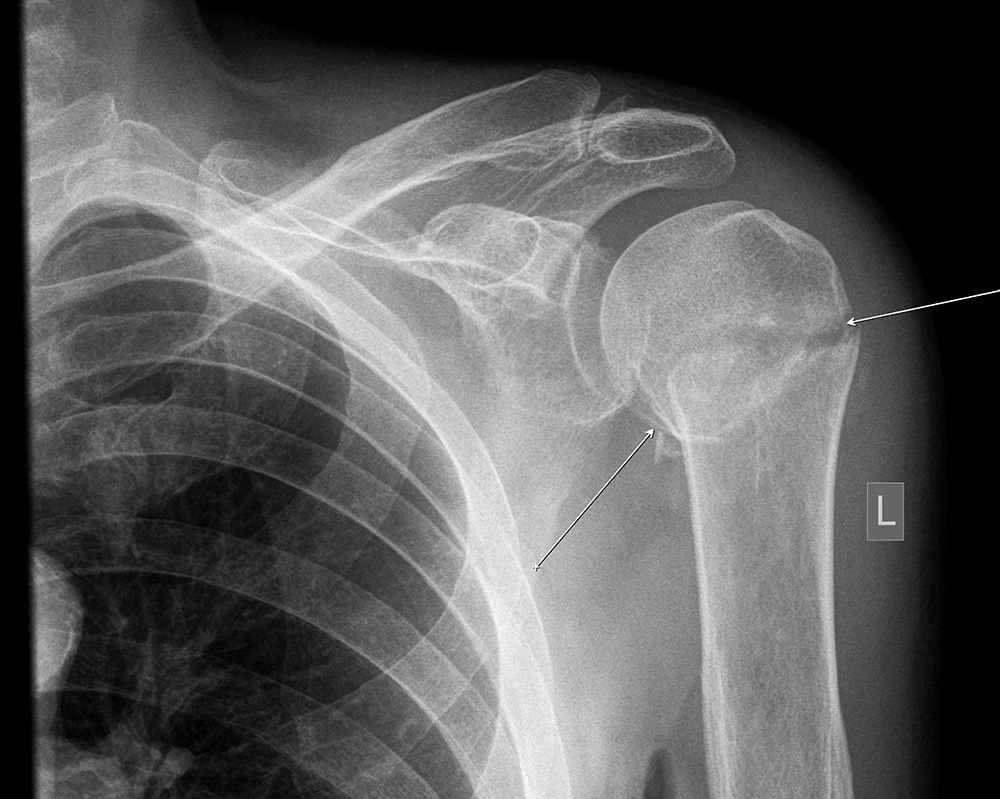 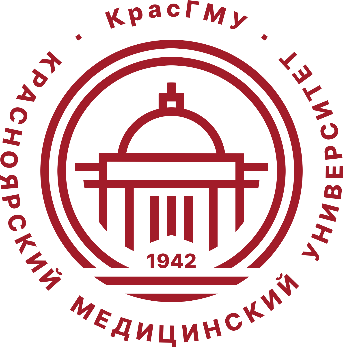 ПРОГНОЗИРОВАНИЕ
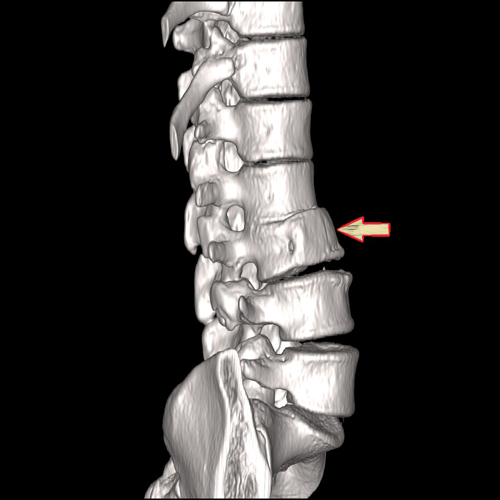 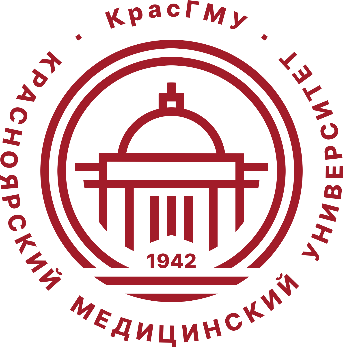 ПРОГНОЗИРОВАНИЕ
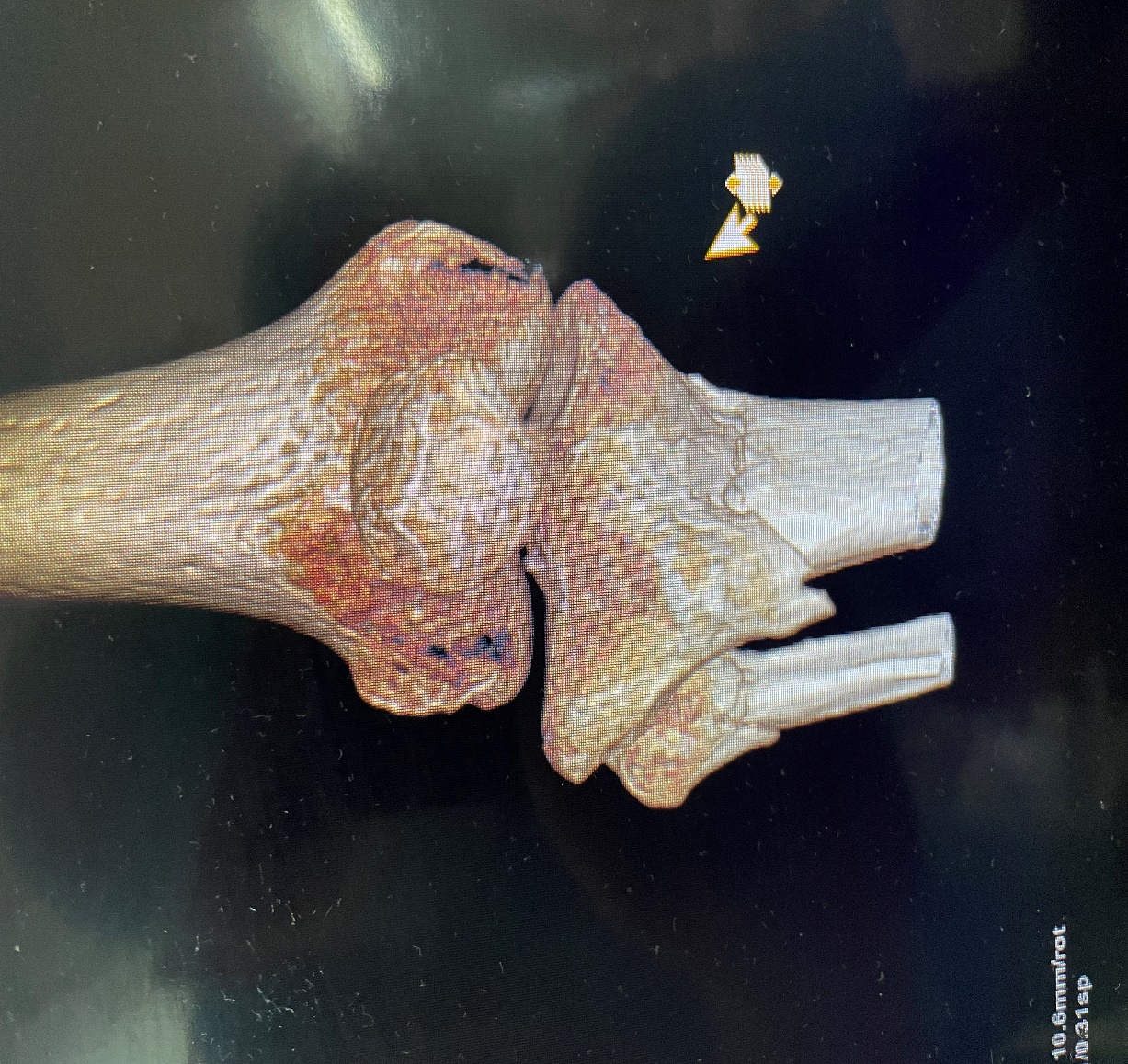 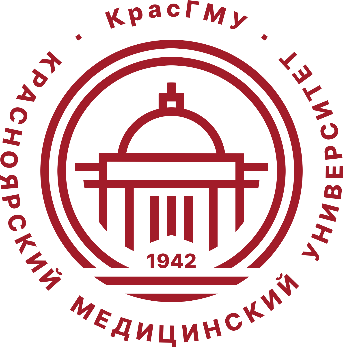 ВЫВОДЫ
1.Создана база данных пациентов с сочетанной травмой на базе КГБУЗ ККБ;
2. Разработка блоков маршрутизации для пациентов с определенным видом сочетанной травмы, как руководство к действию в приемном покое травмцентров 1-го и 2-го уровня Красноярского Края;
3. Дополнение алгоритмов клинических рекомендаций тактики ведения пациентов с сочетанной травмой.
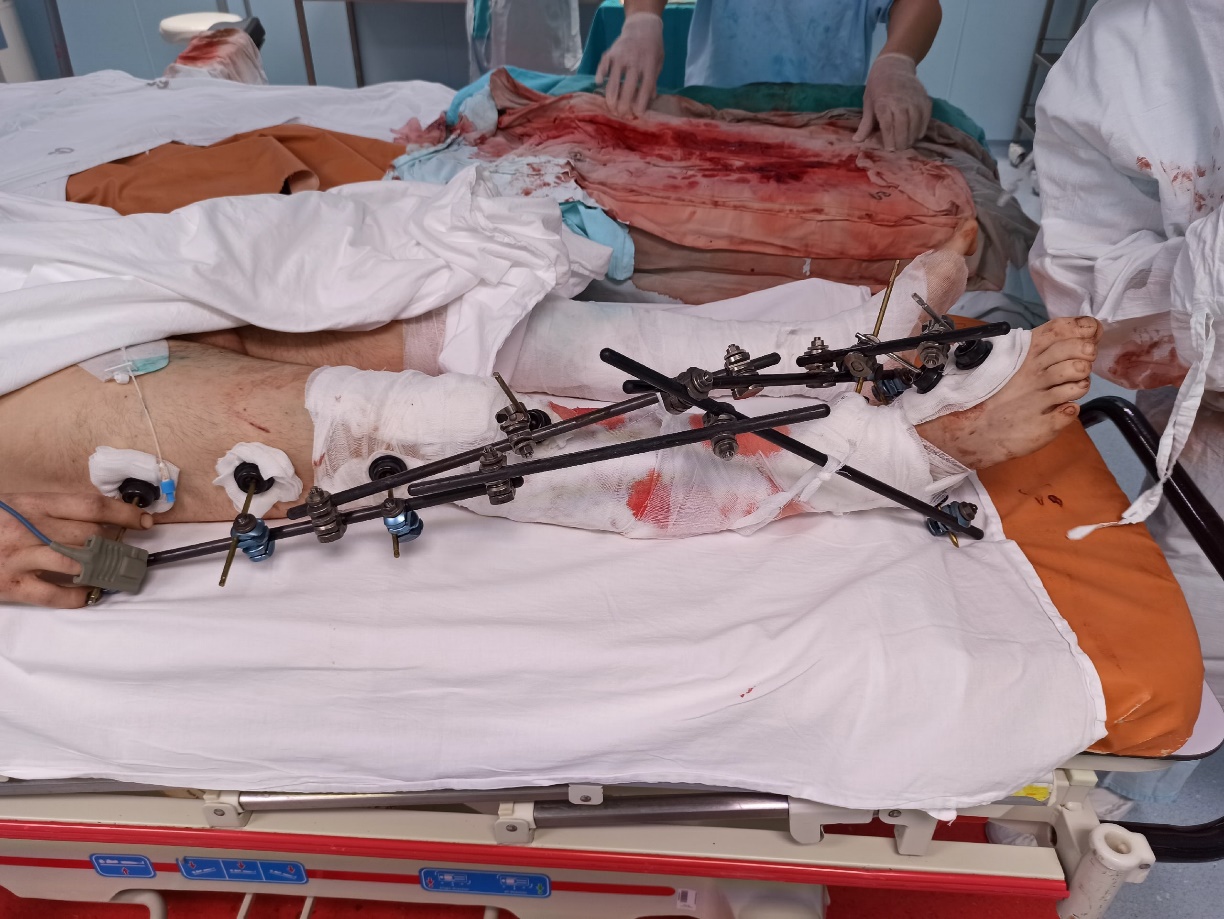 ВОПРОСЫ?
Контакты:

Бортницкий Владлен Дмитриевич 
+7(983)264-23-93
bortnicky@mail.ru
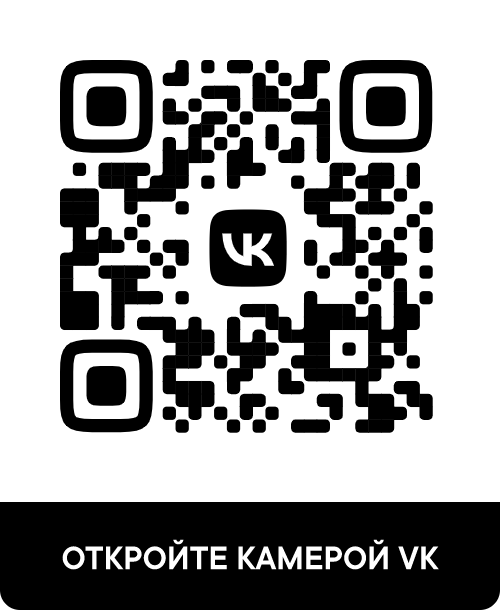